ATIVIDADES COM FOCO NO ACOMPANHAMENTO DAS APRENDIZAGENS
Atividade de História – 6º Ano
O Ocidente Clássico: aspectos da cultura na
Grécia e em Roma


HABILIDADE:

(EF06HI09) Discutir o conceito de Antiguidade Clássica, seu alcance e limite na tradição
ocidental, assim como os impactos sobre outras sociedades e culturas.
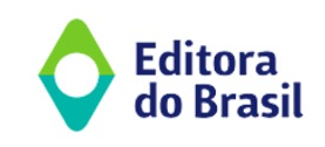 Atividade de História – 6º Ano
Leia o texto e responda a seguir:

A Antiguidade Clássica refere-se às civilizações grega e romana, que tiveram uma influência duradoura na cultura ocidental. A Grécia contribuiu com avanços na filosofia e na política, enquanto Roma estabeleceu um sistema legal e administrativo abrangente. Ambas deixaram um legado na arquitetura, nas artes e nas ciências.
A) Filosofia e arquitetura.
B) Indústria automobilística e agricultura.
C) Comércio internacional e linguística.
D) Matemática e energia.
A) A Antiguidade Clássica se refere apenas a civilização grega. 
B) A Antiguidade Clássica teve um impacto limitado na tradição ocidental. 
C) A Antiguidade Clássica engloba as civilizações grega e romana. 
D) A Antiguidade Clássica teve influência exclusiva na política e no direito.
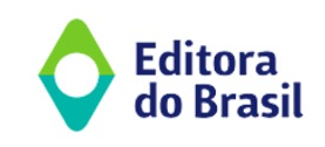